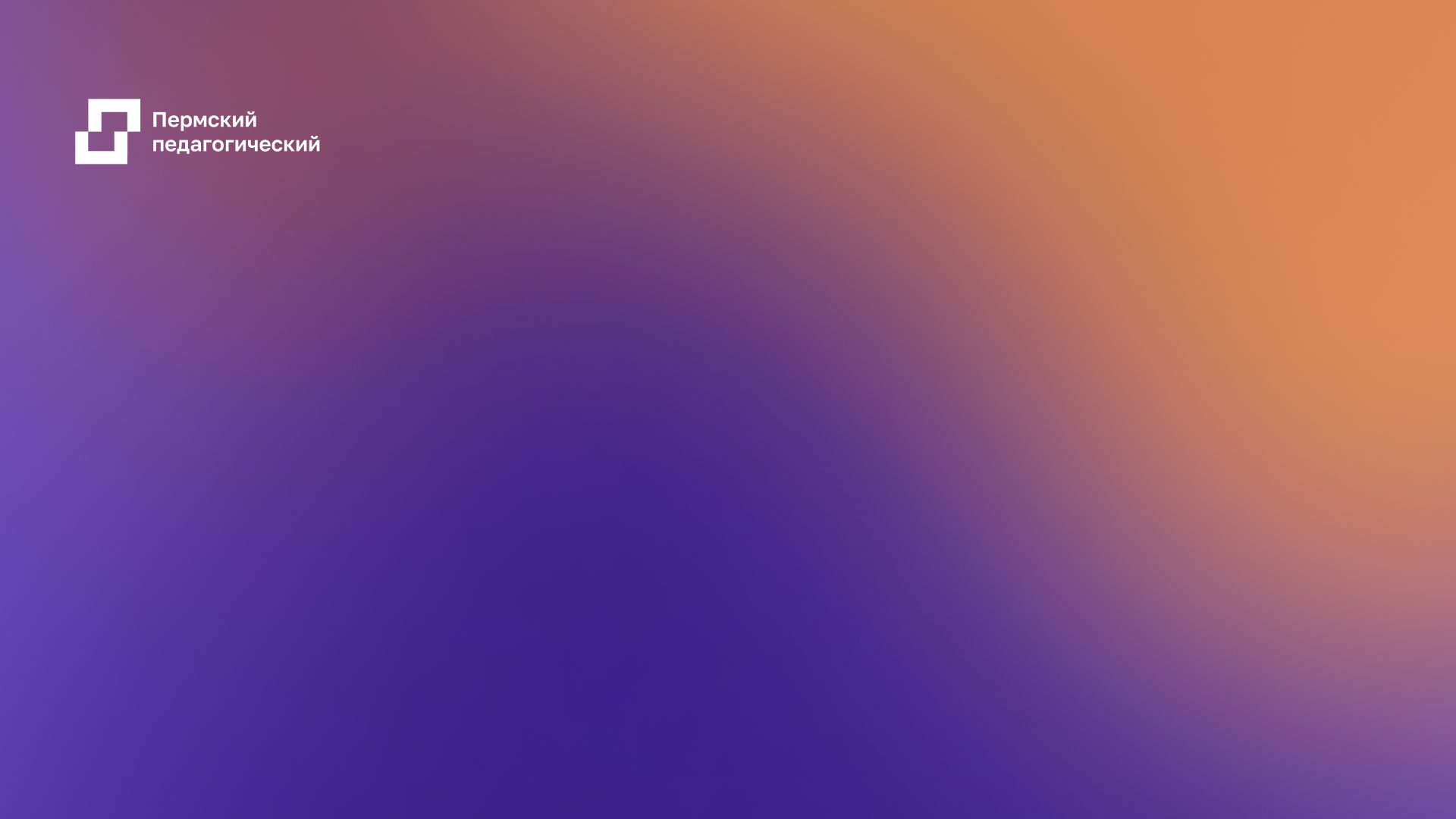 Университетский округ - стажировочные маршруты педагогов на базе центров инновационного опыта Пермского края» в 2024 г.
Проектный семинар сетевой рабочей группы «Развитие читательской грамотности школьников на уроках в процессе изучения различных предметов и во внеурочной деятельности »
Научный консультант:
Рябухина Елена Анатольевна,доктор педагогических наук, доцент
Сетевые площадки
1. Участники:
МАОУ «СОШ №10», г. Краснокамск
МАОУ «СОШ №83, г. Пермь
МАОУ «Тисовская СОШ-ДС», Суксунский ГО
МБОУ «Архангельская СОШ», КПО
МБОУ «Майкорская СОШ», КПО
МБОУ «Усть – Березовская ООШ», КПО
МБОУ «Труновская основная общеобразовательная школа», Чернушинский район
Пилотные площадки
МАОУ «Петролеум +», г.Пермь;
МАОУ «СОШ №4», 
	г. Красновишерск
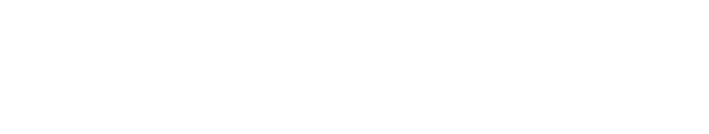 ПГГПУ
2. Тематические модули
Цель: повышение профессиональной компетентности управленческих команд и педагогов в области управления качеством образования
1) проектировочный
2) обучающий
3) рефлексивный
Задание 1. Проанализируйте результаты ВПР в 4 классах, ОГЭ в 9-х классах и ЕГЭ в 11 классах.  Проранжируйте каждый вид результатов по убыванию: от самых высоких к самым низким. Сравните результаты обучающихся Вашего образовательного учреждения со средним результатом по муниципальному образованию, со средним результатом по Пермскому краю. 
Срок выполнения: август 2024
Задание 2. Проведите отбор приемов, методов, технологий в рамках содержательного направления, нацеленных на повышение качества образования. Представьте  их на проектном семинаре в дистанте.
Срок выполнения: до 15 сентября.
Задание 3. Выберите лучшие практики в рамках содержательного направления для их презентации на рефлексивном семинаре, который состоится на базе ПГГПУ. Это практики должны быть интересны образовательным организациям, работающим в рамках других содержательных направлений.
Срок выполнения: октябрь –ноябрь.
Рефлексивный семинар в рамках направления – 6 ноября.
Презентация  практик на общем семинаре – 15 ноября.
Проведение обучающего семинара на базе пилотной площадки МАОУ «Петролеум +» 
Уточнение содержания проектов сетевых площадок.
Срок выполнения: сентябрь – октябрь 2024 г.
Рабочие материалы в помощь научному консультанту
Проект «Развитие читательской грамотности школьников на уроках в процессе изучения различных предметов и во внеурочной деятельности»
Цель проекта - повышение качества образования общеобразовательных организаций (сетевых площадок) и совершенствование экспертной и наставнической деятельности общеобразовательных организаций, имеющих опыт инновационной деятельности (ЦИО)
Планируемые результаты проекта:
для сетевой площадки - уменьшить профессиональные дефициты в вопросах __________________________________, имеющие место у педагогов сетевой площадки; 
для пилотной площадки - повысить профессиональные компетенции педагогов пилотной площадки в вопросах экспертизы образовательных практик и проектов
Задачи проекта:
1. Актуализация потребностей стажеров из сетевой школы в профессиональном развитии, в приобретении новых компетенций в аспекте повышения качества образования общеобразовательных организаций. 
2. Совершенствование профессиональной компетентности стажеров сетевой школы и пилотной школ в сфере обеспечения качества образования в общеобразовательных организациях.
3. Совершенствование экспертной и наставнической компетенций руководителей и педагогов пилотной площадки.
Ключевая идея проекта - 
Мероприятия проекта:
1)…
2)..  3) …. 4) …. 
Ресурсное обеспечение проекта:
Министерство образования Пермского края (средства бюджета краевых мероприятий), ПГГПУ (научно-методическая база) 
Пилотная площадка: проведение обучающего семинара и  дистанционных встреч по теме направления
Сетевая площадка: выбор и внедрение эффективных практик по теме направления, их анализ и презентация на рефлексивном семинаре в ПГГПУ